YouthBuild Webinar Series:
Documentation Requirements and Key Guidance
U.S. Department of Labor/ETA
Moderator
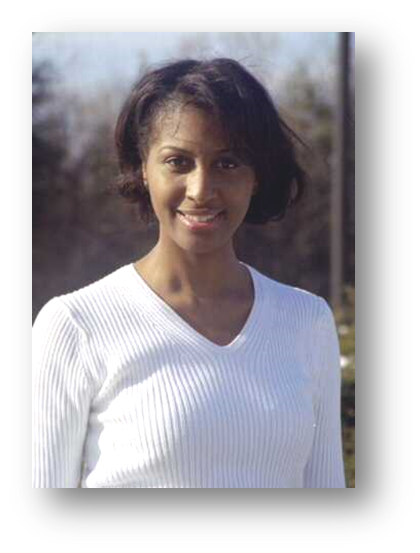 Toni Wilson
National YouthBuild Liaison
U.S. Department of Labor
#
3
Review of Previously-Issued DOL Guidance
Sharing information on key documentation requirements for eligibility and performance outcomes
Providing best practices to ensure adequate documentation is provided
Welcome and Introductions
YouthBuild-Related/Relevant Guidance
Deeper Dive on Documentation
Most Popular Monitoring Findings on Documentation
Close Out and Documentation
Best Practices for Documentation
Q&A
Presenters
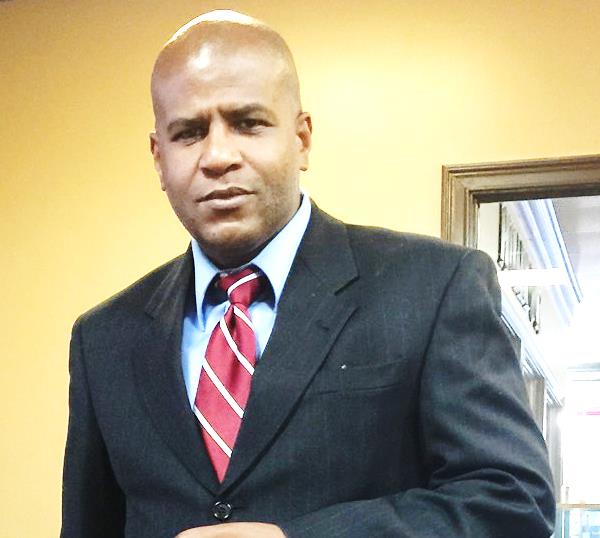 Adrian Barrett
Federal Project Officer
Region 3, US Department of Labor/ETA
Douglas Harris
Federal Project Officer
Region 4, US Department of Labor/ETA
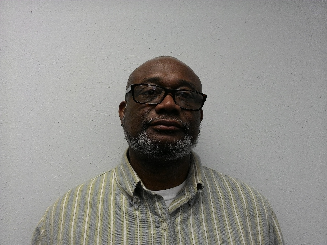 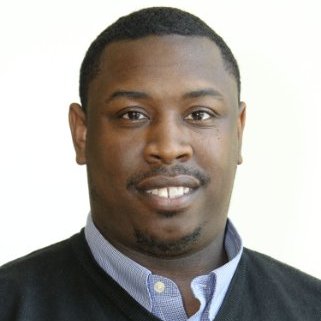 Antonio McKoy
Federal Project Officer
Region 2, US Department of Labor/ETA
#
6
Presenters
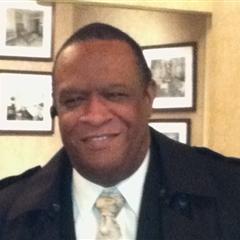 William Mitchell
Federal Project Officer
Region 3, U.S. Department of Labor/ETA
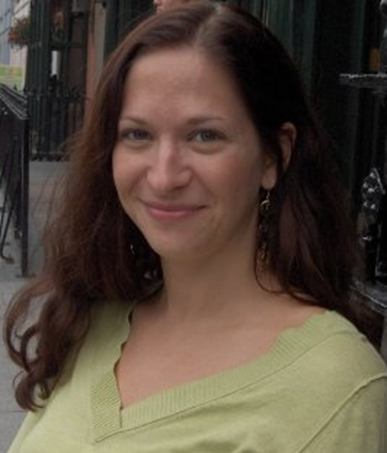 Jenn Smith
National YouthBuild Director	
U.S. Department of Labor/ETA
7
#
Where Can You Find DOL Guidance?
Go to www.doleta.gov and select Policy and Guidance under the Resource Library tab or go directly to https://wdr.doleta.gov/directives/
To find a TEGL or TEN, select the option from the Current Advisories list. 
The second number (after the dash) in a TEGL/TEN is the year of publication
Select the year and then select List
The list of TEGLs/TENs in that year will come up
The first number (before the dash) is the order of that TEGL/TEN within the year.
TEN 44-07
Providing Strategies to the One-Stop Career Center System on Collaborating with YouthBuild
Their Role in Training
Provides information on the YouthBuild program and opportunities for partnering/collaborating with the One Stop Career Center system (also known as American Job Centers or AJCs).
Provides examples of existing YouthBuild/One Stop partnerships.
Can be useful in approaching One Stops for collaboration as required partners.
#
9
TEGL 14-09
Mental Toughness/Orientation Allowable Costs in a YouthBuild Program
Their Role in Training
Provides information on allowable time frames and costs to the grant during the mental toughness phase of programming.
Clarifies purpose and limitations of mental toughness.
Shares guidelines to use in designing and implementing mental toughness component.
#
10
TEGL 02-10
Clarification on the Use of YouthBuild Funds Provided by Separate Year Funding
Clarifies policy related to the administration of multiple YouthBuild grants form separate grant years.
Requires that participants be enrolled separately for each grant award and cannot be enrolled in one grant and served with funds from another; each grant award is severable and separate.
Change 1 published July 12, 2016 extended the policy to current and future years of grant funding (original TEGL only addressed PY 2007, 2008 and 2009 grant funding cycles).
#
11
TEGL 05-10
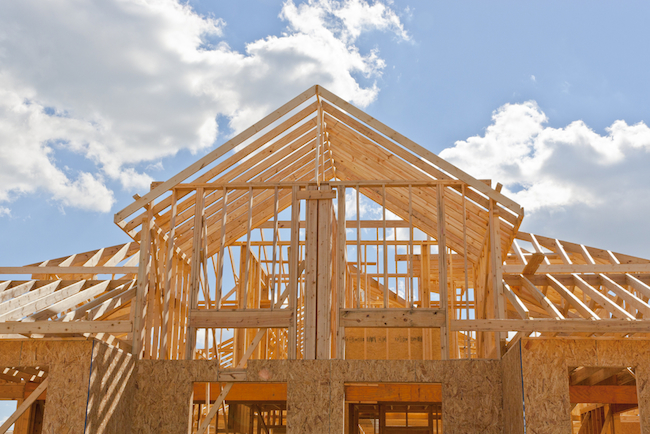 Match and Allowable Construction and Other Capital Asset Costs for the YouthBuild Program
Provides important information on what construction-related costs are allowable with grant or match funds for work site training.
Provides further explanation of match funds under YouthBuild.
Particular focus should be on the attachment, YouthBuild Selected Items of Cost, which provides specific information on various construction activities and costs and whether they are allowed with grant/match funds.
12
TEGL 15-10
Increasing Credential, Degree, and Certificate Attainment by Participants of the Public Workforce System
Further defines credentials, provides information on how to improve credential attainment, and how to identify industry-recognized credentials.
Particular emphasis for grantees should be on the Credential Resources Guide (Attachment 2) which provides specific information to help grantees make informed decisions about whether credentials may qualify.
#
13
TEN 13-12
Defining a Quality Pre-Apprenticeship Program and Related Tools and Resources
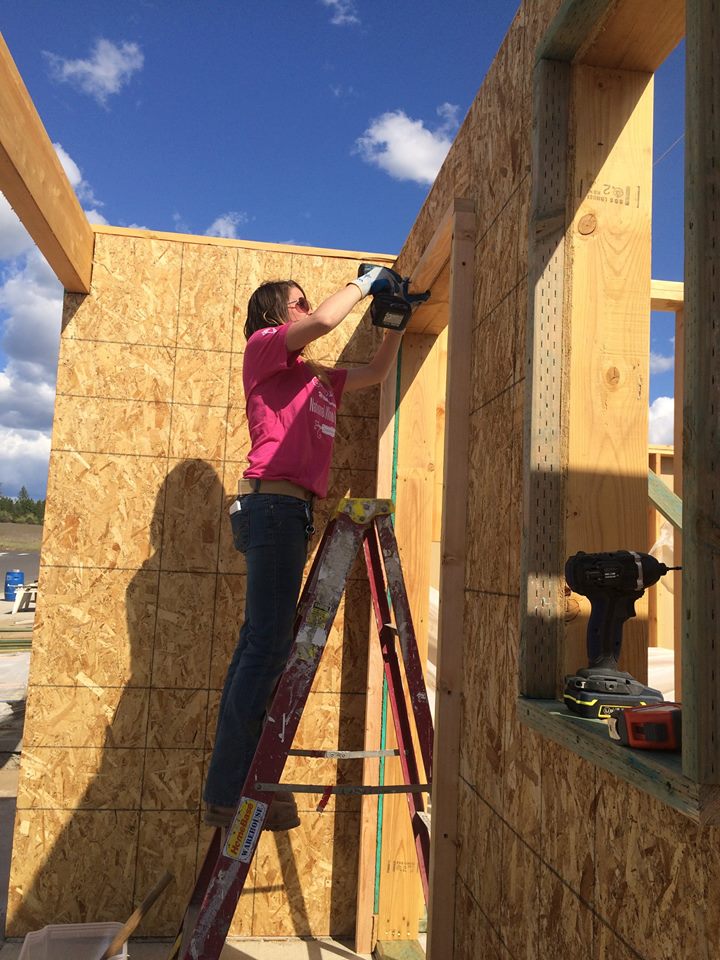 Provides information on how a pre-apprenticeship program is defined and how to develop one.
Provides helpful strategies for grantees to better understand collaboration with Registered Apprenticeships and paths to facilitated entry/articulation.
Also provides information on resources to develop pre-apprenticeship programs and information on existing pre-apprenticeships for potential partnership.
14
TEGL 35-12
Definition and Guidance on Allowable Construction Credentials for YouthBuild Programs

Provides guidance on minimum level of certification allowable  for each of three nationally industry-recognized construction certifications – i.e. more than one module may need to be completed and passed for it to count as a “certification outcome.”
Encapsulates TEGL 15-10 explanation of how to determine whether additional credentials qualify.
15
TEGL 07-14
Guidance for Implementing the “Construction Plus” Component of the YouthBuild Program
Provides guidance on Construction Plus implementation and requirements.
Provides resources for researching local Labor Market Information to determine in-demand fields in the local area.
Includes Considerations attachment that provides additional information for programs to consider in determining what Construction Plus industries to include.
#
16
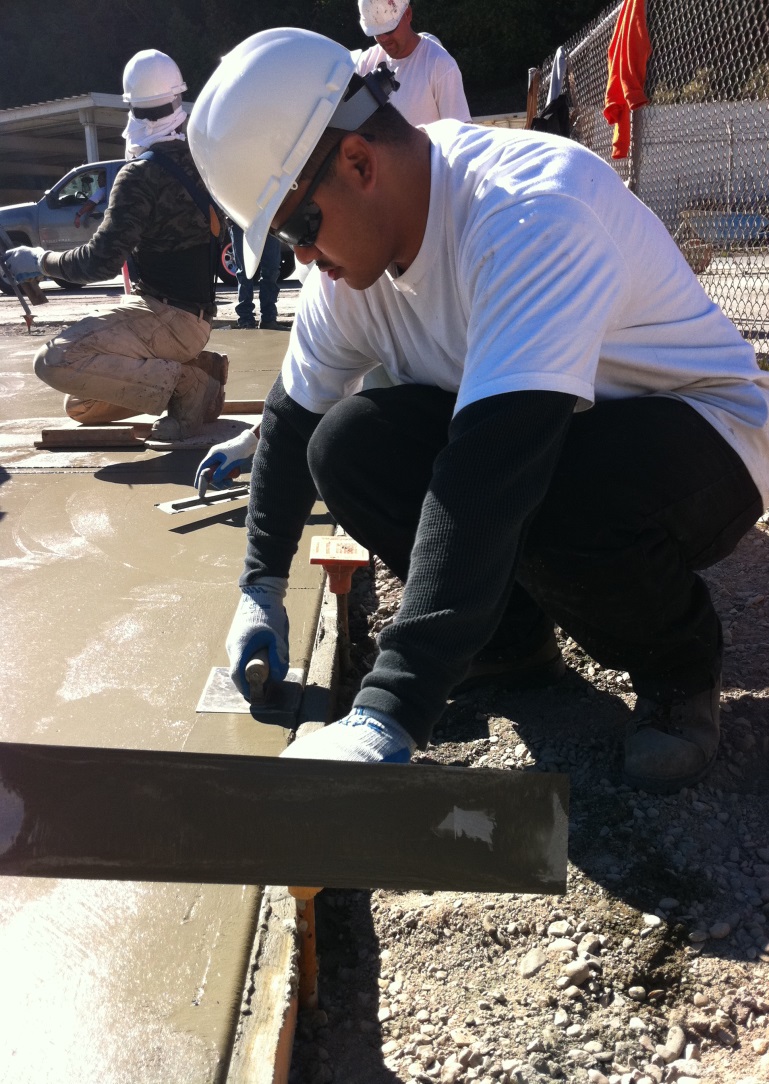 TEGL 06-15
Qualifying Work Sites and Construction Projects for YouthBuild Grantees
Describes the level of construction work that qualifies a work site.
Clarifies activities that may be done in conjunction with work site training but that do not qualify as stand-alone work site activities.
Provides suggestions for potential work site partners.
Reiterates the program structure requirements for the YouthBuild program as they relate to work site training.
#
17
TEN 08-16
Implementation of an Integrated Performance Reporting System for Multiple Employment and Training Administration (ETA) and Veterans’ Employment and Training Services (VETS) Administered Programs
Their Role in Training
Provides information related to YouthBuild and other DOL-funded programs as it relates to the new WIOA common performance indicators.
Clarifies that YouthBuild will use WIOA transition authority to phase in the collection and reporting of WIOA common performance measures.
#
18
TEGL 10-16
Performance Accountability Guidance for Workforce Innovation and Opportunity Act (WIOA) Title I, Title II, Title III and Title IV Core Programs
Their Role in Training
Provides information regarding the six primary indicators of performance for core programs, including methodology for calculating and definitions of terms.
Provides guidance related to participant enrollment and exit.
#
19
TEGL 11-16
YouthBuild Compliance with Davis-Bacon and Related Acts (DBRA)
Their Role in Training
Most recent YouthBuild-specific TEGL.
Clarifies that YouthBuild participants are not exempt from prevailing wage requirements determinations for any project to which DBRA labor standards apply.
Provides information on how to determine when Davis-Bacon requirements apply.
Provides examples where prevailing wage requirements may not apply due to coverage thresholds set forth in statutory language.
#
20
TEGL 17-16
Infrastructure Funding for the One-Stop Delivery System

Provides additional guidance regarding the infrastructure funding requirements for required One-Stop partners under WIOA.
Describes what infrastructure funding costs are, the types, and sources.
Shares the allocation methodologies for determining proportionate share of infrastructure costs for each required partner.
Defines the Infrastructure Funding Agreement (IFA) and what it is required to include.
Identifies the two types of Funding Mechanisms that can be used to determine infrastructure costs.
#
21
TEGL 17-05
Common Measures Policy for the Employment and Training Administration’s (ETA) Performance Accountability System and Related Performance Issues 
Their Role in Training
Performance Reporting and Documentation guidance under WIA.
Contains relevant data sources for outcome measures, including allowable supplemental sources.
#
22
TEN 13-11
YouthBuild Participant Documentation

Provides further detail on the importance of proper documentation for YouthBuild participant case records.
Provides resources for ensuring proper documentation sources are used.
Reminds grantees of responsibility to confirm eligibility prior to enrollment and services through acceptable forms of documentation.
#
23
Guidance on Documentation
As mentioned, TEGL 17-05* and TEN 13-11* provide information and guidance on allowable forms of documentation on outcomes and eligibility and grantees should be familiar with the guidance in both.
The YouthBuild Toolbox provides a helpful YouthBuild Eligibility Guidelines and Source Documentation chart. The Toolbox is available on WorkforcegGPS at https://youthbuild.workforcegps.org/resources/2016/11/10/12/33/YouthBuild_Toolbox
Documentation Requirements for Eligibility:
Age:
 Driver’s License or Government ID
 School Records/School ID
 Birth Certificate
 Hospital Birth Record
 U.S. Passport
 Naturalization Certificate
Documentation Requirements for Eligibility:
Selective Service:
Selective Service Letter/Registration Letter
DD-214 Report of Transfer or Discharge from Military Service
Board/State Registration
Stamped Post Office Receipt of Registration
Internet Verification/Registration (www.sss.gov)
Telephone Verification (847-688-6888 or toll-free at 888-655-1825)
Documentation Requirements for Eligibility:
Low-income:
Pay Stubs
Bank Statement (direct deposit)
Employer Statement/Contact
Parents’ Tax Return
Participant Tax Return if over 18 or Emancipated
Public Assistance Records/Receipt (TANF/Food Stamps)
Documentation from Social Security Medical Card
Refugee Assistance Records
Public Housing Authority
Documentation Requirements for Eligibility:
Youth is an individual with a disability:
Social Security Administration Disability Records Statement
Academic Records
Medical Records
Physician Statement
Documentation Requirements for Eligibility:
Youth or Adult Offender:
Court Documentation
Resident of a Detention Facility, Group Home, or Restricted State Run Facility
Letter of Parole/Probation Officer
Police Records
Applicant Statement (self-attestation)
Documentation Requirements for Eligibility:
Migrant Youth:
Employer Statement
Wage Records/Family Wage Records
Work Permits
Documentation Requirements for Eligibility:
Youth is a Child of an Incarcerated Parent:
Court Records
Applicant Statement (Self-Attestation)
Documentation Requirements for Eligibility:
Youth is basic skills deficient:
U.S. Department of Education approved tests (CASAS, TABE, etc)
Documentation Requirements for Performance Outcomes:
Some grantees are still operating under the WIA performance measures and some are operating under the new WIOA performance measures.
Guidance is still being developed for documenting outcomes in WIOA.
YouthBuild is using transition authority to implement WIOA performance measures and this includes transition for documentation/verification of performance outcomes.
Documentation Requirements for Performance Outcomes:
Transition authority is not an excuse to not provide documentation.  

Until new guidance is provided, grantees should operate under existing guidance.
Documentation Requirements for Performance Outcomes:
Placements in Education or Employment: 
Wage records and supplemental data sources can be used as documentation for placements into employment or the military
Administrative records can be used as documentation for placements into education or training.
Documentation Requirements for Performance Outcomes:
Supplemental data sources for employment/education/training placements:
Employer contacts
Pay stubs
Administrative record sharing agreements with education providers
Documentation Requirements for Performance Outcomes:
Credential Attainment: A photocopy of the credential attained must be on file for each credential attained by the youth. 
Literacy/Numeracy Gains: Assessment instruments that are approved by the U.S. Department of Labor can be used to demonstrate gains in literacy or numeracy. These instruments include assessments such as the Test of Adult Basic Education (TABE) or the Comprehensive Adult Student Assessment Systems (CASAS), among others.
Pre- and Post-tests must be on file to demonstrate the gain.
Documentation Requirements for Performance Outcomes:
Median Earnings: Wage records or supplemental data
Supplemental wage data sources:
One-Stop system partners administrative records
Employer contacts
Pay stubs
Presenting….
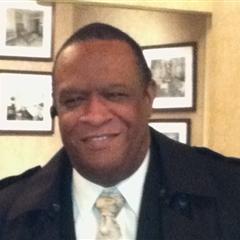 William Mitchell
Federal Project Officer
U.S. Department of Labor/ETA
Region 3
Documentation and the Core Monitoring Guide
The Core Monitoring Guide is intended to be used to review the fundamental processes and procedures generally applicable to all ETA-funded grant activity. 
The Core Monitoring Guide will be used to determine compliance with specific program requirements.
Compliance can be determined by documentation required and generated by your grant award and your Statement of Work.
Documentation that determines compliance
The organization maintains policies and procedures for core management functions and program operations. 
A current written personnel policy (including hiring process and procedures) that meets the requirements of applicable Federal laws and regulations is on file and in force. 
Written policy and procedures that describe grant match requirements, allowable match, and methods for tracking match have been issued to all parties affected.
Records are available and demonstrate that match is being tracked.
Federally-required reports are submitted within designated timeframes and are consistent with data in the Management Information System (MIS)
Documentation that determines compliance
The organization has an approved budget that is compared to actual expenditures on a regular basis (i.e., quarterly) to determine if it needs to modify its budget.
The organization has an approved indirect cost rate or cost allocation plan.
The grantee is serving the eligible/target population identified in the grant.

If the FPO determines that the grantee is non compliant with the grant agreement, Statement of Work, or federal regulations, a report will be generated with required action(s).
Review the Core Monitoring Guide
Presenting…
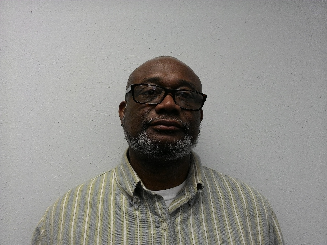 Douglas Harris
Federal Project Officer
US Department of Labor/ETA
Region 4
Most Common Monitoring Findings for YouthBuild on Documentation:
Service/Product Delivery
Not providing the full range of services stipulated in the grant agreement
Not recruiting and serving the eligible/target population identified in the SOW
Placement documentation not present
Credential documentation not present in files
Most Common Monitoring Findings for YouthBuild on Documentation:
Program and Grant Management
Failure to maintain policies and procedures for core management functions and program operations 
Failure to provide source documents for reported match 
Does not properly document participants meet Selective Services requirement
Non compliance with eligibility requirements
Lack of proper procurement
Most Common Monitoring Findings for YouthBuild on Documentation:
Design and Governance
Worksite(s) not incorporated into SOW
Failure to record restrictive covenant for properties constructed using YouthBuild funds
Lack of Veterans Priority of Services Policy
Missing policies/procedures explaining how wages/stipends are paid 
Serving participants outside target areas without approved documentation
Presenting…
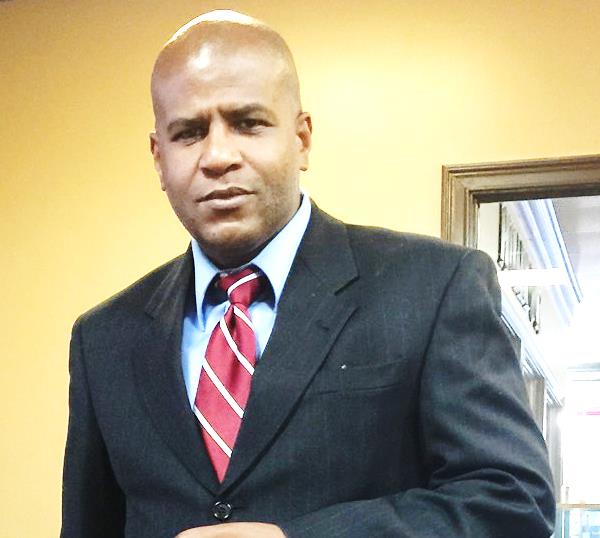 Adrian Barrett
Federal Project Officer
US Department of Labor/ETA
Region 3
Impact of Documentation Findings on Close-Out
Common Problem Areas
Objective 2.5: Match Requirements
Not having written policies and methods for tracking match and leveraged resources
Objective 3.1: Budget Controls
Not having an approved budget to compare to actual expenditures
Objective 3.2 : Cash Management
Not having procedures for knowing how and when to draw down cash
Objective 3.4: Cost Allocation
Not having written evidence that costs are being allocated correctly (timesheets, Indirect Cost Rate)
Objective 3.5: Allowable Costs
Not being familiar with OMB cost principles
Impact of Documentation Findings on Close-Out
Required Closeout Documents
Non-governmental grant recipients: 
Grantee’s Release 
Grantee’s Assignment of Refunds, Rebates, and Credits 
Government Property Closeout Inventory Certification 
Grantee’s Detailed Statement of Costs 
Grantee’s Close-out Tax Certification 
Grantee Submittal of Closeout Documents 

Additional forms for governmental grant recipients to submit: 
Grantee Release 
Government Property Closeout Inventory Certification 
Grantee Submittal of Closeout Documents
Impact of Documentation Findings on Close-Out
All closeout documents due within 90 days
DOL conducts a financial analysis of grant expenditures compared with  grant obligations. 
DOL will also check: 
whether the grant’s administrative cost allocations are in compliance with stated limitations (15 percent)
matching fund requirements were met
equipment purchases received prior approval (vehicles)
that performance issues were resolved. 
Any unresolved issues discovered during this analysis may result in your organization owing a debt to the U.S. Government.
Presenting…
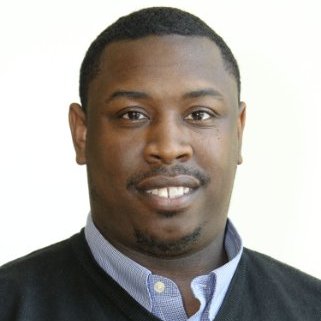 Antonio McKoy
Federal Project Officer
US Department of Labor/ETA
Region 2
Best Practices for Documentation
Before Participant Enrollment
Create temporary applicant files to collect participant eligibility documentation
Utilize a checklist of required documentation for eligibility
Gather and verify all eligibility documentation prior to Mental Toughness
Have participants sign a release form allowing you to contact third parties to provide eligibility documentation
Best Practices for Documentation
After Participant Enrollment
Maintain a physical copy of all assessments and certifications in participant case file to document skills gains
Maintain a system for documenting stipends/wages and other supportive services provided to participants
Best Practices for Documentation
During Participant Follow Up
Provide incentives to participants for providing placement documentation during follow up 
Have participants sign a release form to allow contact of third parties during follow up to provide placement documentation on their behalf
YouthBuild Toolbox
https://youthbuild.workforcegps.org/resources/2016/11/10/12/33/YouthBuild_Toolbox

WorkforceGPS
YouthBuild Community of Practice
https://youthbuild.workforcegps.org/

DOL Guidance
	https://wdr.doleta.gov/directives/
Speakers’ Contact Information
Speakers’ Contact Information
Moderator:  Toni Wilson
Title: Workforce Analyst/National Liaison
Organization: U.S. Department of Labor/ETA
Email: wilson.toni@dol.gov
Telephone: (202) 693-2922
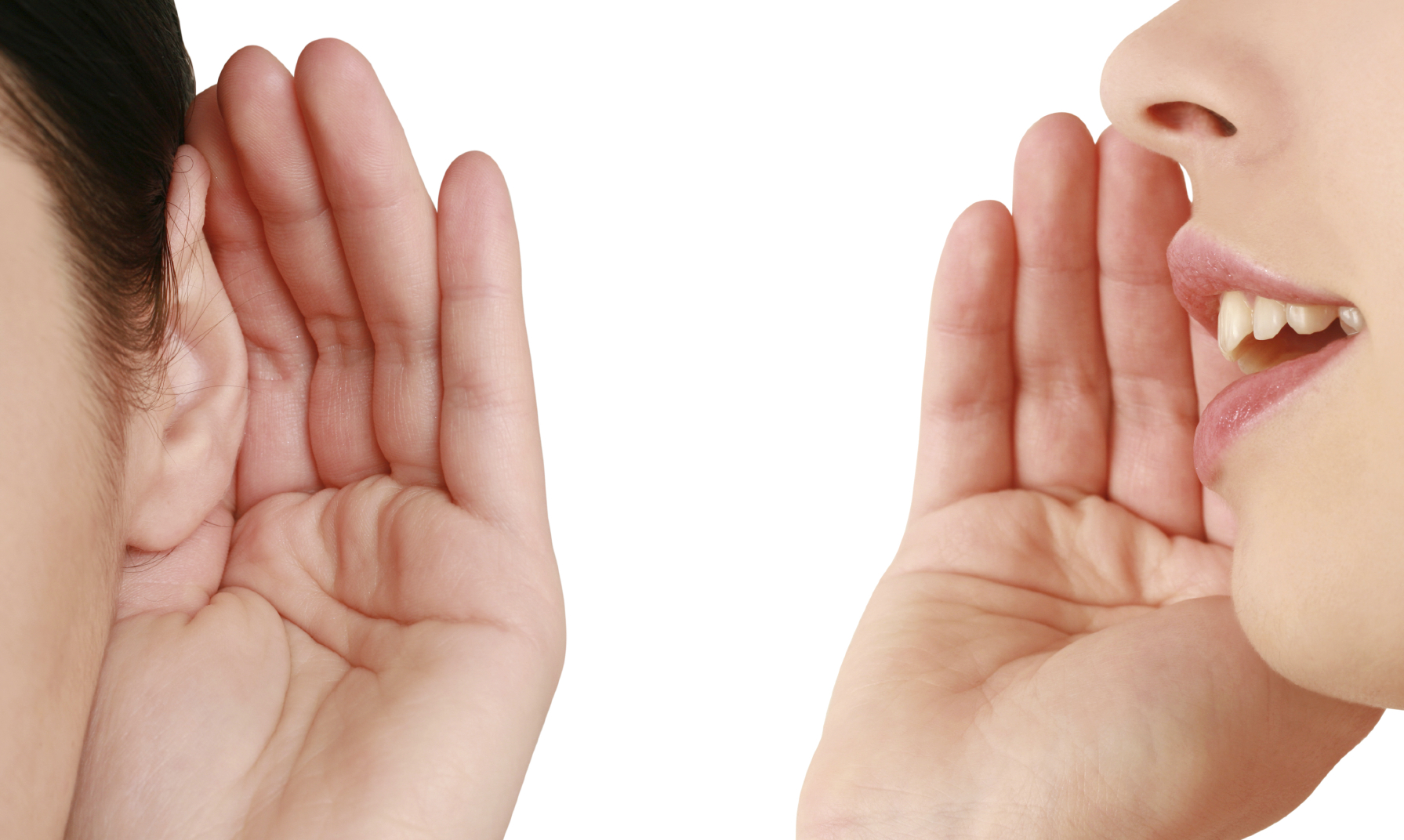 Speaker: 	Adrian Barrett		
Title: Federal Project Officer, Region 3
Organization: U.S. Department of Labor
Email: barrett.adrian@dol.gov
Telephone: (404) 302-5339
Speaker: 	Doug Harris	
Title: Federal Project Officer, Region 4
Organization: U.S. Department of Labor
Email: harris.douglas@dol.gov
Telephone: (972) 850-4614
Speakers’ Contact Information
Speakers’ Contact Information Cont.
Speaker:  Antonio McKoy
Title: Federal Project Officer, Region 2
Organization: U.S. Department of Labor/ETA
Email: mckoy.antonio.l@dol.gov
Telephone: (215) 861-5225
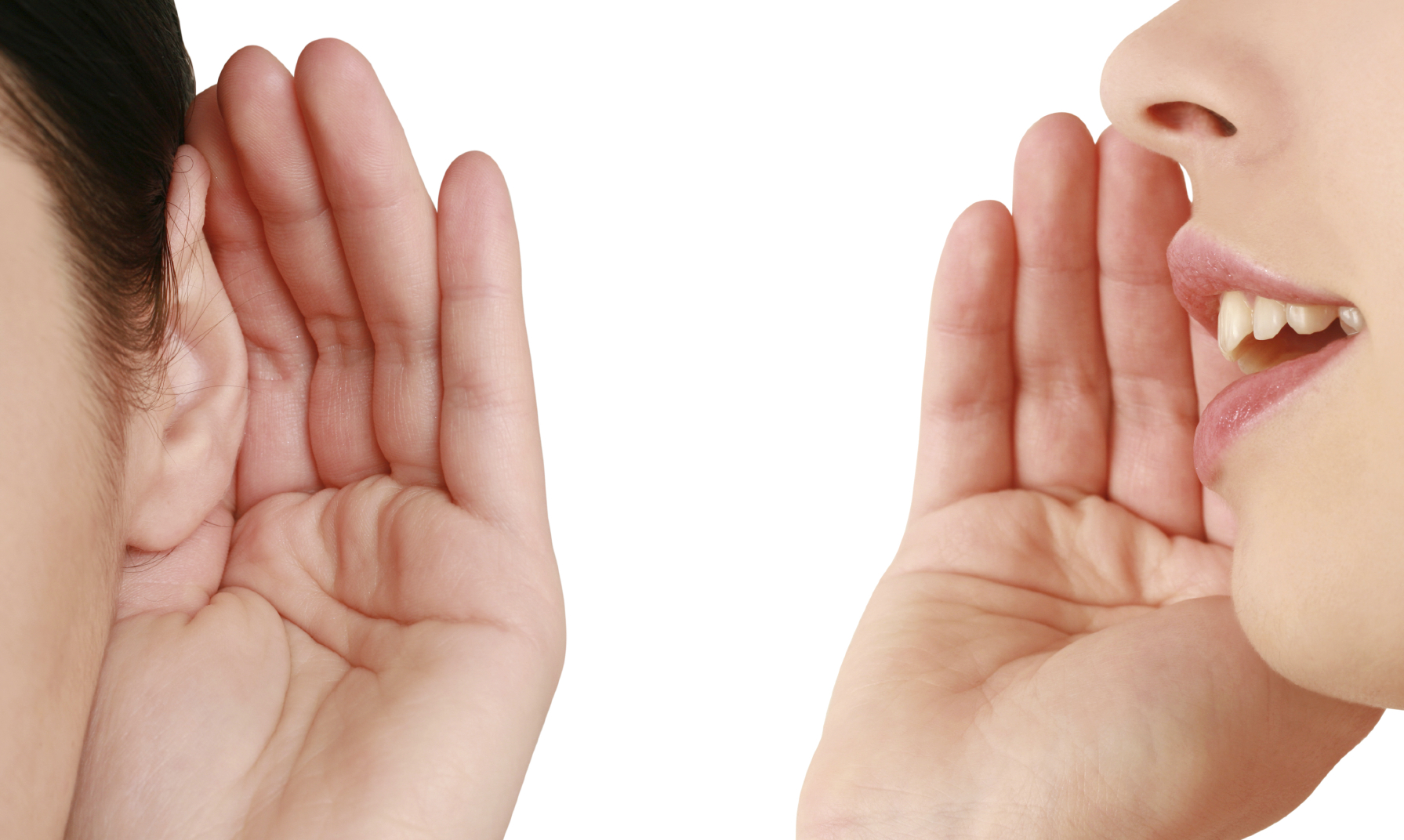 Speaker: 	William Mitchell
Title: Federal Project Officer, Region 3
Organization: U.S. Department of Labor/ETA
Email: mitchell.william.p@dol.gov	
Telephone: (404) 302-5342
Speaker: 	Jenn Smith	
Title: National YouthBuild Director
Organization: U.S. Department of Labor/ETA
Email: smith.jenn@dol.gov
Telephone: 202-693-3597
Save the Date!
YouthBuild Webinar Series:April 4, 2017 2:00 – 3:30 pm EtConstruction and Youth leadership